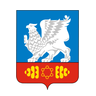 Отчет   об исполнении бюджета Муниципального образования «город Саянск» за 1 полугодие 2020 года
Общая информация
тыс.руб.
2
ГО МО «город САЯНСК»
12.07.2020
Структура доходов
3
27.08.2020
Структура безвозмездных поступлений из областного бюджета
4
ГО МО  «город Саянск»
10.07.2019
ДОХОДЫ
тыс.руб.
+ 55 616
24,5%
+ 109 987
-22,8%
- 54 371
5
ГО МО  «город Саянск»
10.07.2019
Налоговые и неналоговые доходы
тыс.руб.
6
ГО МО  «город Саянск»
10.06.2019
Безвозмездные поступления(не целевые)
тыс.руб.
7
ГО МО  «город Саянск»
10.07.2019
Структура расходов
8
ГО МО  «город Саянск»
12.07.2020
Расходы
тыс.руб.
9
ГО МО «город Саянск»
12.07.2020
Расходы
тыс.руб.
10
ГО МО «город Саянск»
12.07.2020
Муниципальный долг
на 1 июля 2020 года
муниципальный долг составил 114 988 тыс.руб.,
в том числе бюджетные кредиты 84 988 тыс. руб., кредиты коммерческих банков 30 000 тыс.руб.
11
ГО МО «город Саянск»
10.07.2020
СПАСИБО ЗА ВНИМАНИЕ!
12
ГО МО «город Саянск»
10.07.2020